L’outil d’évaluation finaledes SONU accompagnés
Dr Philippe ARVIS pour GSF – mise à jour Fév 2021
Principes
Pour chaque structure sanitaire: 
L’outil d’évaluation initiale Excel déjà existant
un outil EXCEL personnalisé, qui reprend les mêmes items que l’outil d’évaluation initiale
Un outil de compilation des 2 outils, permettant une comparaison avant-après
Pour le projet MUSKOKA:
Une compilation des données sur l’ensemble des Centres
Évaluation  Gynéco
Évaluation SF
Évaluation  Gynéco
Évaluation SF
Évaluation finale
Compilation automatique
Évaluation finale
Compilation automatique
Évaluation  initiale
Évaluation  initiale
Synthèse Centre A
Compilation automatique
Synthèse Centre B
Compilation automatique
Synthèse générale
Compilation automatique
Structure des outils d’évaluation
L’emplacement des classeurs
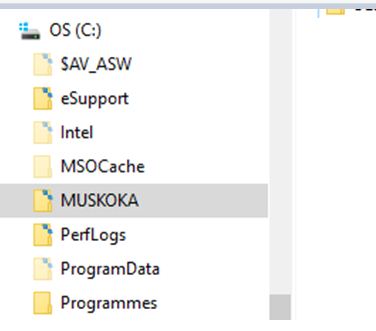 Les classeurs seront dans le dossier MUSKOKA sur la racine du disque dur C:\
(à copier à partir d’une clé USB ou d’un envoi par mail)
Les classeurs à remplir sont dans le dossier Maritime et le sous-dossier « Fichiers à remplir »
Les autres classeurs servent uniquement au cumul des données
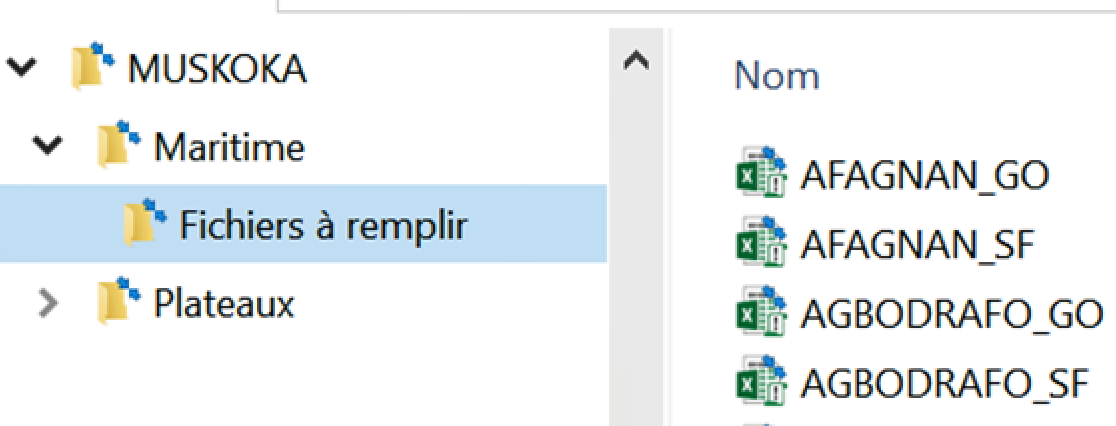 Gynéco
Sage Femme
Dans le sous-dossier « Fichiers à remplir:
Les classeurs NomCentre_GO sont à remplir par le gynéco
Les classeurs NomCentre_SF sont à remplir par la sage-femme
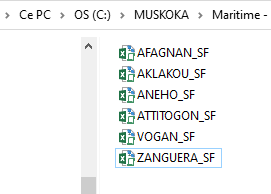 Sage Femme équipe 1
Le dossier « Fichiers à remplir » sera individualisé:
les évaluateurs ne verront que les Centres qu’ils évalueront et les classeurs qu’ils utiliseront.
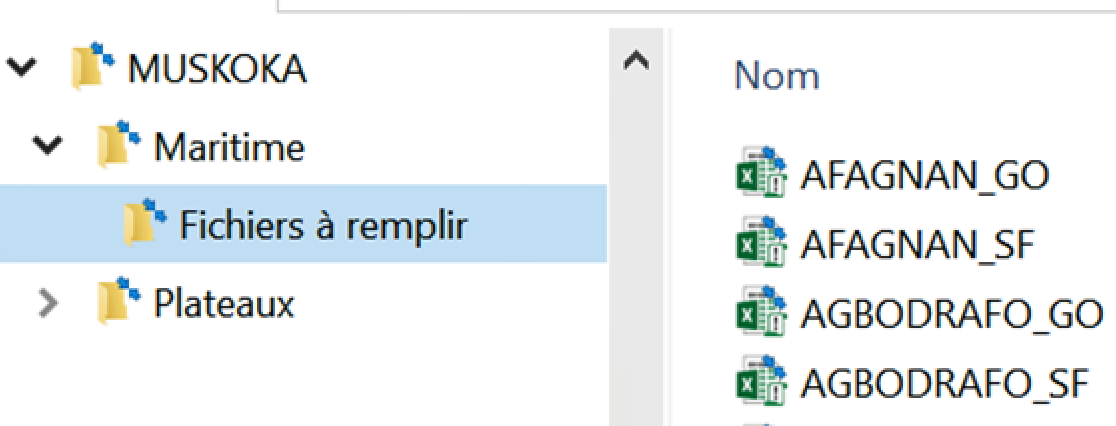 Une fois complétés, déplacer les classeurs NomCentre_GO et NomCentre_SF vers le dossier « Maritime »
La structure finale du dossier « Maritime »
Classeur initial déjà rempli
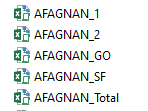 Classeur final: cumul automatique GO+SF
Classeur rempli par le GO
Classeur rempli par la SF
Synthèse: cumul automatique initial+final
5 classeurs par Centre.
NomCentre_1 = classeur de la visite initiale
NomCentre_2 = classeur de la visite finale (cumul automatique GO+SF)
NomCentre_Total = cumul automatique 1+2
L’évaluation des formations complémentaires
Pour les maternités qui ont bénéficié d’une formation complémentaire :
Une grille supplémentaire d’évaluation pour chaque type de formation (Violences-Echographie-Cardiotocographe-Douleur) 
Ces grilles sont inclues dans l’outil d’évaluation finale, si la maternité a effectivement bénéficié de ces formations.
La synthèse par Centre
Pour chaque structure sanitaire: 
L’outil de synthèse est un classeur EXCEL, nommé « NomCentre_Total » qui compile automatiquement les données à partir des fichiers d’évaluation initiale (NomCentre_1) et finale (NomCentre_2) 
Aucune intervention n’est nécessaire, le remplissage est automatique, sous condition que tous les classeurs soient présents dans le dossier « Maritime »;
Lors de l’ouverture du classeur, accepter la demande de mise à jour des liaisons.
L’outil de synthèse renseigne sur l’évolution des indicateurs avant/après programme MUSKOKA
Les principes du tableur Excel
zones non modifiables et zones à informer
Les zones à remplir sont en jaune 
4 rubriques principales
Consultations externes
Accouchements
Post-Partum
Bloc Opératoire (SONUC)
[Speaker Notes: Tableur EXCEL
Avec zones non modifiables et zones à informer 
Les items choisis sont regroupés dans 4 rubriques
Consultations externes
Accouchements
Post-Partum
Bloc Opératoire (facultatif pour les SONUB)
6 autres feuilles concernent les complications, les médicaments, l’équipement en stock et la gestion des ressources humaines, et un bilan global.]
Les principes du tableur Excel
6 autres feuilles (à remplir dans l'ordre):
gestion des ressources humaines, 
équipement en stock 
médicaments / consommables, 
complications,
Fonctions SONU
bilan global.
[Speaker Notes: Il est préférable de remplir les grilles dans l’ordre où elles sont classées
Gestion_RH : bilan du personnel en place et de l’organisation du travail
Pharma-Labo-Stér : bilan des médicaments et consommables en stock dans la pharmacie, des examens réalisés au laboratoire, et de la stérilisation des instruments. Les résultats de cette grille vont apparaitre automatiquement dans les grilles suivantes (Consultation – Accouchement – Bloc – post-partum). Ceci permet de savoir si un produit absent dans le service concerné reste disponible dans l’établissement)
Equipement en stock : même remarque que 2 = un équipement peut être indisponible dans un service mais stocké dans une réserve.
Consultation 1 = équipement et fournitures
Consultation 2 = soins et documentation
Accouchement 1 = équipement et fournitures
Accouchement 2 = soins et documentation
Post-partum 1 = équipement et fournitures
Post-partum 2 = soins et documentation
Bloc opératoire 1 = équipement et fournitures
Bloc opératoire 2 = soins et documentation
Complications : bilan des principales complications maternelles et néo-natales, et mortalité correspondante, sur les 6 derniers mois des registres
Bilan global  = récapitulatif des principaux points forts, des principaux points faibles et des améliorations à apporter]
Les principes du tableur Excel
5 feuilles supplémentaires ont été rajoutées :
Activité, 
Évaluation formation Violences
Évaluation formation CardioTocographie
Évaluation formation  Echographie
Évaluation formation  Analgésie

Les onglets sur l’évaluation des formations ne concernent que les maternité concernées.
Mode d'emploi
Protéger le classeur
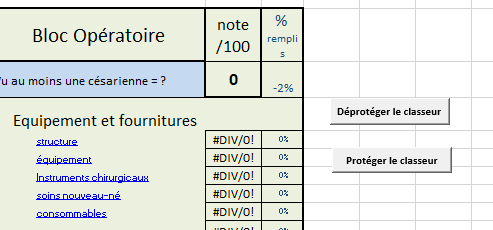 Cliquer sur les icônes pour protéger ou déprotéger le classeur
Les boutons sont dans l’onglet « Sommaire »
[Speaker Notes: Les feuilles sont protégées pour éviter une modification accidentelle, mais la protection-déprotection se fait par un simple clic sur un bouton situé dans l’onglet « Sommaire »
Lorsque la feuille est protégée, on ne peut accéder qu'aux cellules à remplir
Il est préférable de laisser le classeur en mode protégé par défaut]
Le sommaire
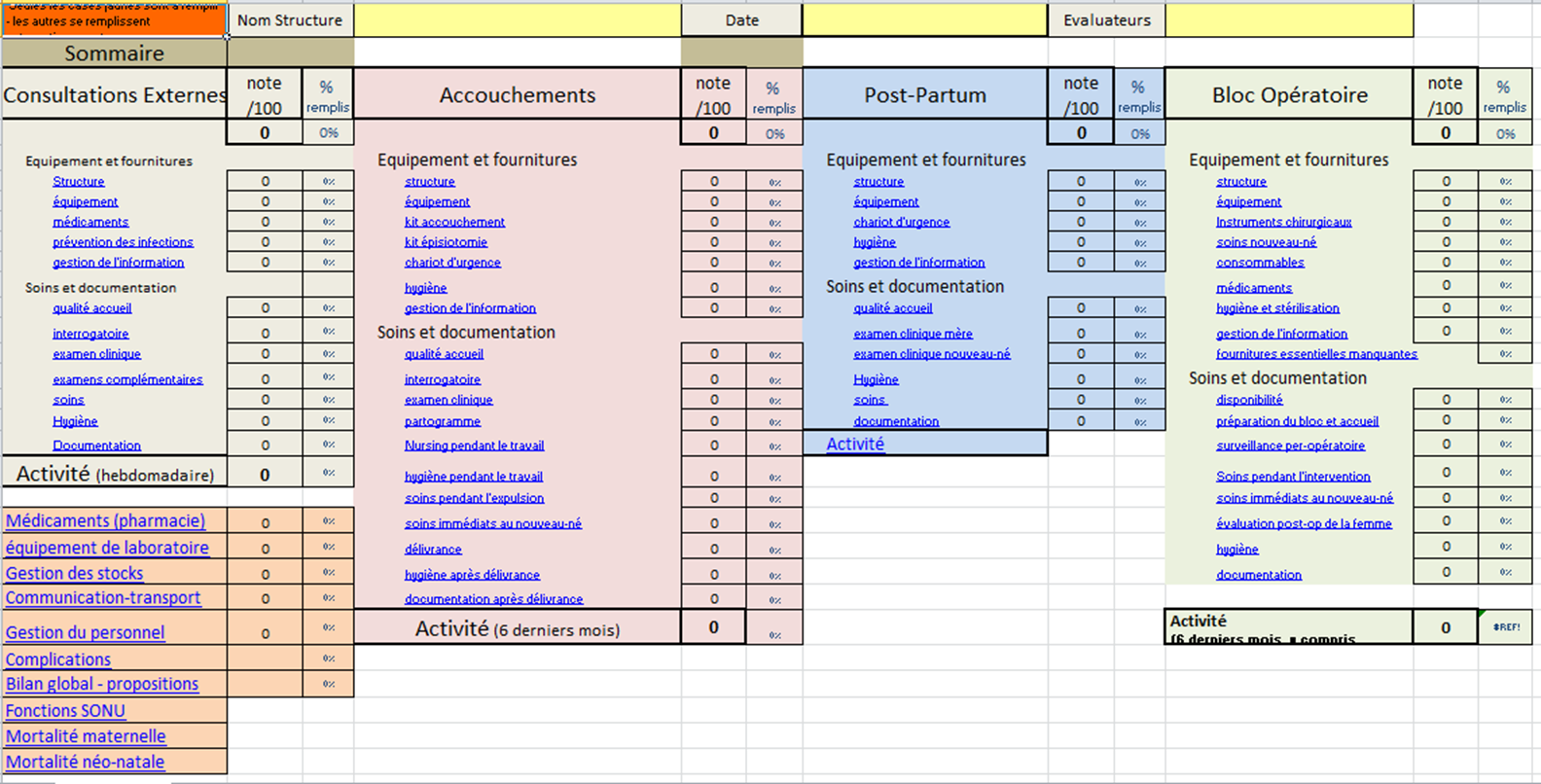 .
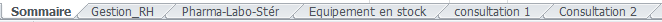 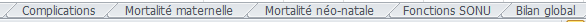 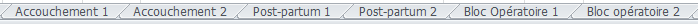 [Speaker Notes: Les liens hypertexte permettent d’accéder directement aux rubriques concernées
Les notes et le taux de remplissage apparaissent automatiquement à mesure que l’on remplit les feuilles.]
Le sommaire
.
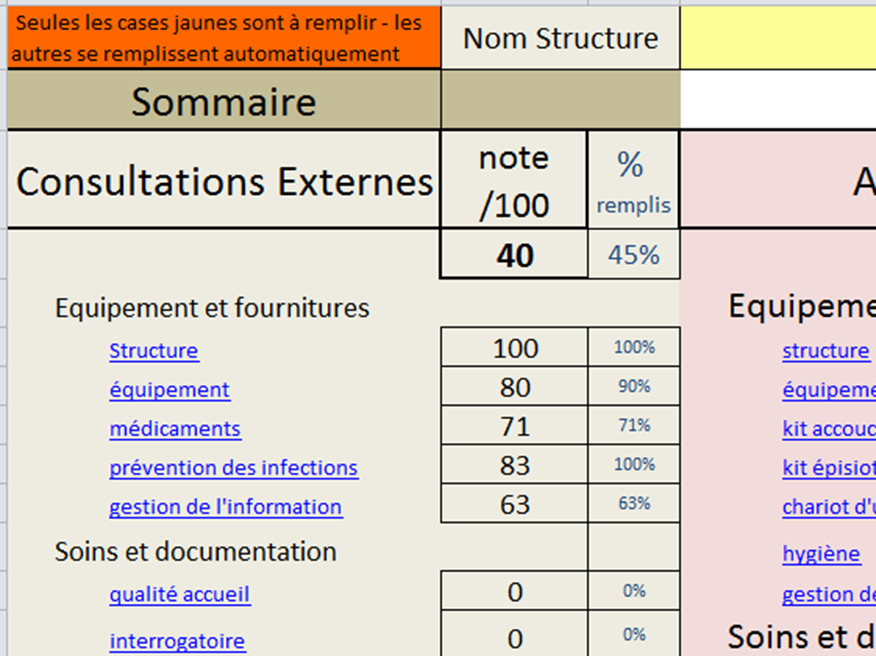 [Speaker Notes: Le taux de remplissage est contrôlé automatiquement
Pour être certain que tous le items ont été remples
pour éviter qu'une mauvaise note ne corresponde à un défaut de remplissage]
Les onglets
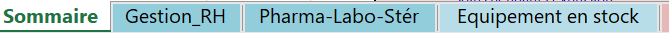 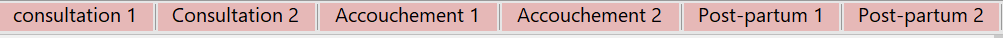 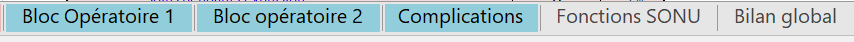 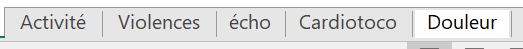 [Speaker Notes: Les onglets bleus sont pour le GO, les onglets roses pour la SF, les autres onglets peuvent être remplis par les 2
L’onglet sommaire se remplit automatiquement
Les onglets Violence – écho –Cardiotoco et Douleur ne concernent que les maternités qui ont été concernées par la formation correspondante]
Onglet "Gestion RH"
[Speaker Notes: Cet onglet est très important
La présence du personnel doit être évalué en équivalent Temps Plein, sur la base de 10 vacations de 4 h par semaine.]
Onglet "Pharma-Labo-Ster"
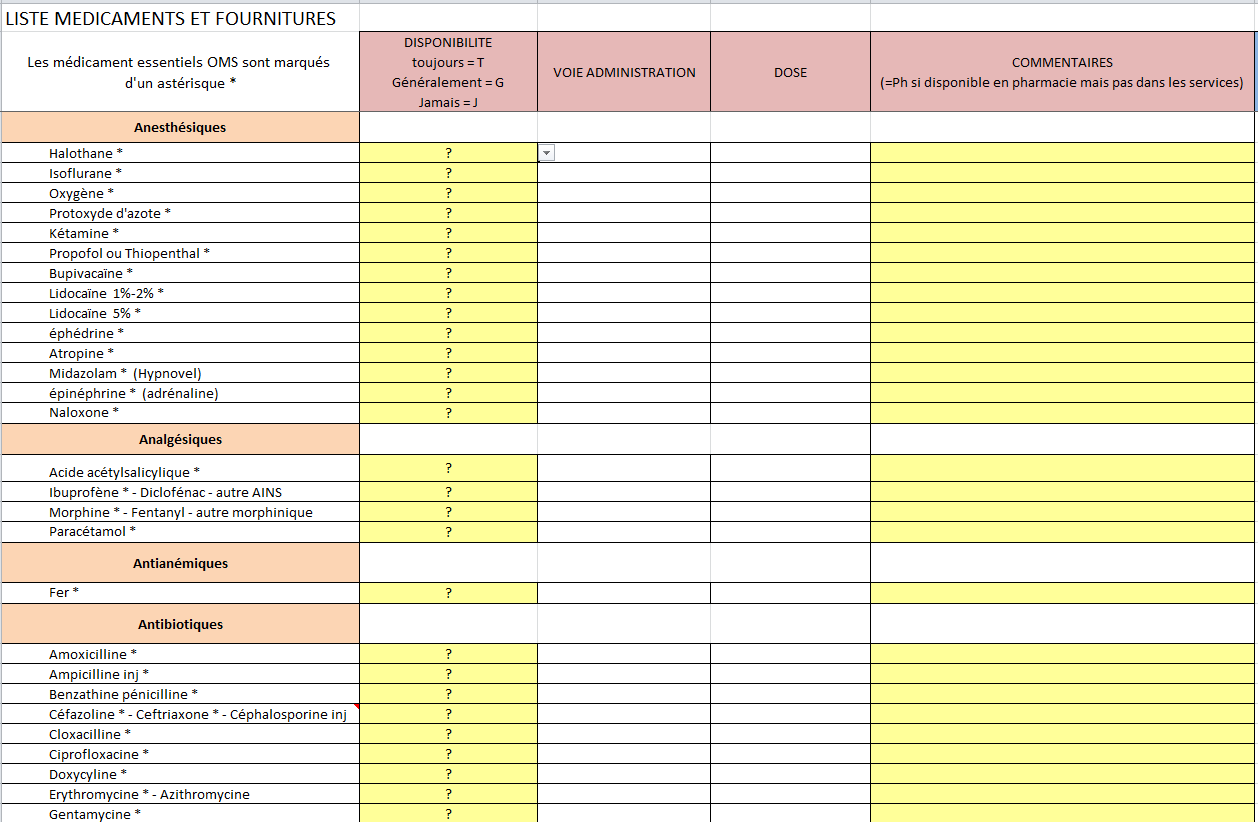 [Speaker Notes: Cet onglet fait le point 
  - des médicaments et consommables en stock (il s'agit du stock en pharmacie, non dans les services)
  - des équipements et examens de labo disponibles
  - de la banque de sang
  - des dispositifs de stérilisation]
Onglet "Pharma-Labo-Ster"
[Speaker Notes: Les items documentés apparaitront automatiquement dans les onglets consacrés aux différents services (Consultations-Accouchements-PostPartum etc.)

Cette fonction permet de savoir si un médicament – absent dans le service – est présent dans les stocks]
Onglet "Equipement en stock"
[Speaker Notes: Même remarque pour les équipements en stock]
Onglet "Equipement en stock"
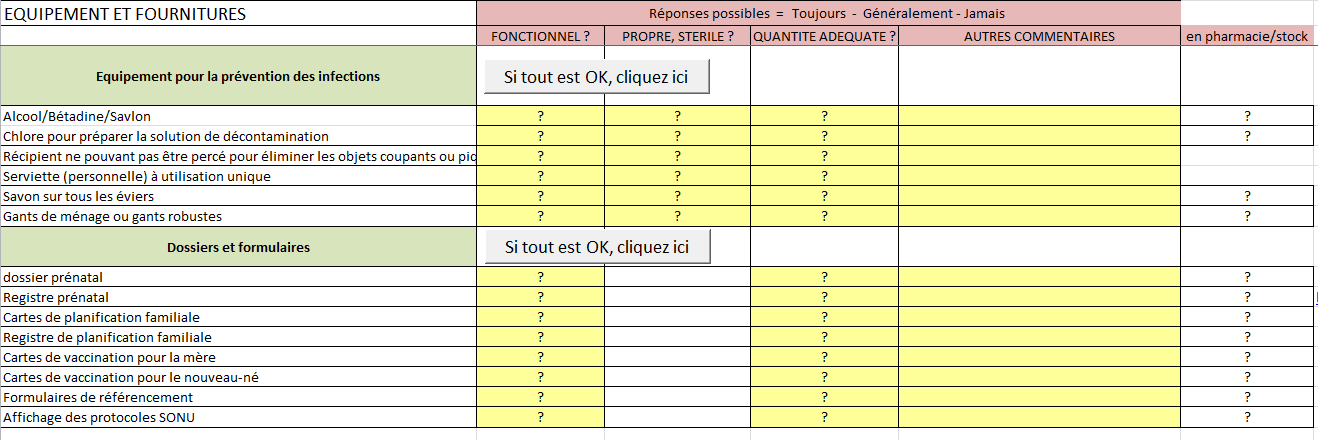 [Speaker Notes: Les équipements en stock apparaissent automatiquement dans les onglets des services]
Les onglets des services
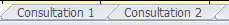 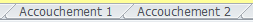 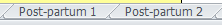 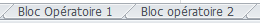 Les 2 types d'onglets
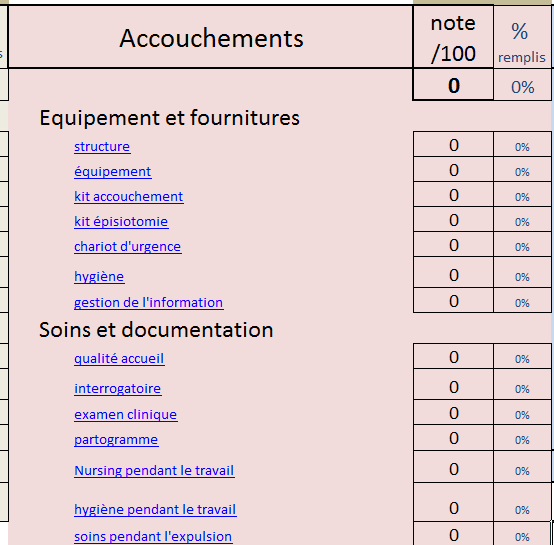 .
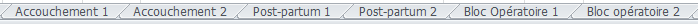 [Speaker Notes: Pour chaque activité, 
un chapitre concerne l'équipement (locaux-mobilier- matériel bio-médical) et les fournitures (médicaments-consommables) – Ce chapitre est noté "1"
un chapitre concerne les soins et la documentation – Ce chapitre est noté "2"]
Les onglets Equipement et Fournitures
.
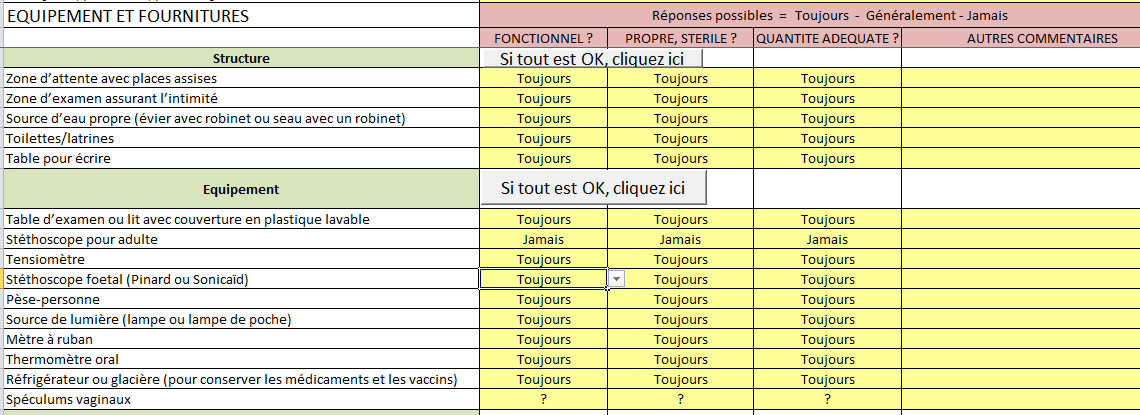 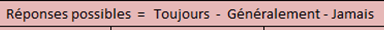 [Speaker Notes: Pour la partie équipement et fournitures, les questions portent sur le caractère fonctionnel (disponible+accessible+fonctionne), la propreté ou la stérilité, et la quantité suffisante 
3 types de réponse : Toujours, Généralement, Jamais
Les réponses sont cotées et donnent le résultat du score qui est affiché dans le sommaire

Le code couleur: seules les cases jaunes sont à remplir]
Les onglets Soins et Documentation
.
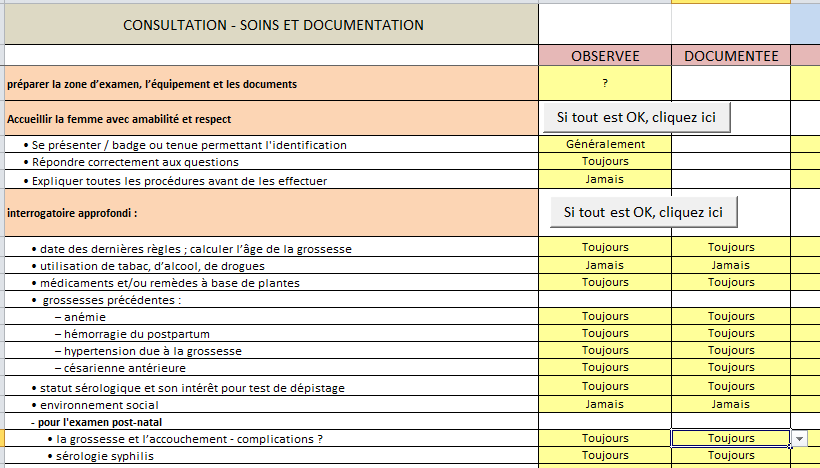 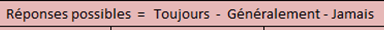 [Speaker Notes: Pour la partie équipement et fournitures, les questions portent sur le caractère fonctionnel Pour la partie « Soins et Documentation », les 2 types de question sont « observée » et « documentée » (notée dans les dossiers)

Les 3 types de réponse sont également possibles (Toujours, Généralement, Jamais)]
Aide au remplissage
.
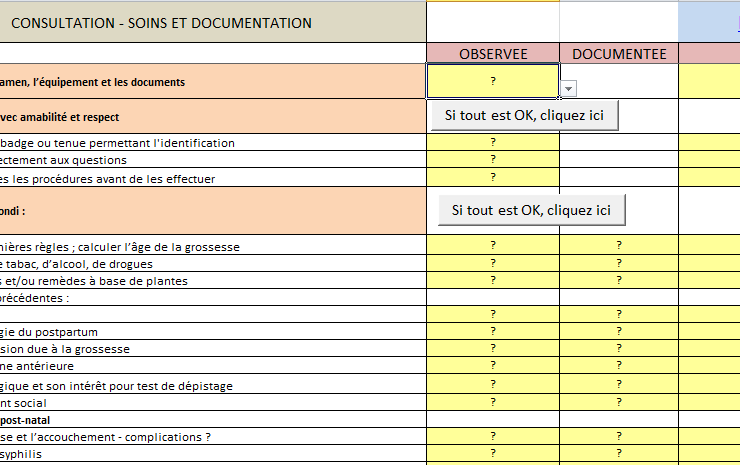 [Speaker Notes: Le remplissage peut être accéléré en utilisant le bouton de remplissage rapide, qui met toutes les réponses sur "Toujours". 
Il est toujours possible ensuite de rectifier les items non conformes]
Aide au remplissage
.
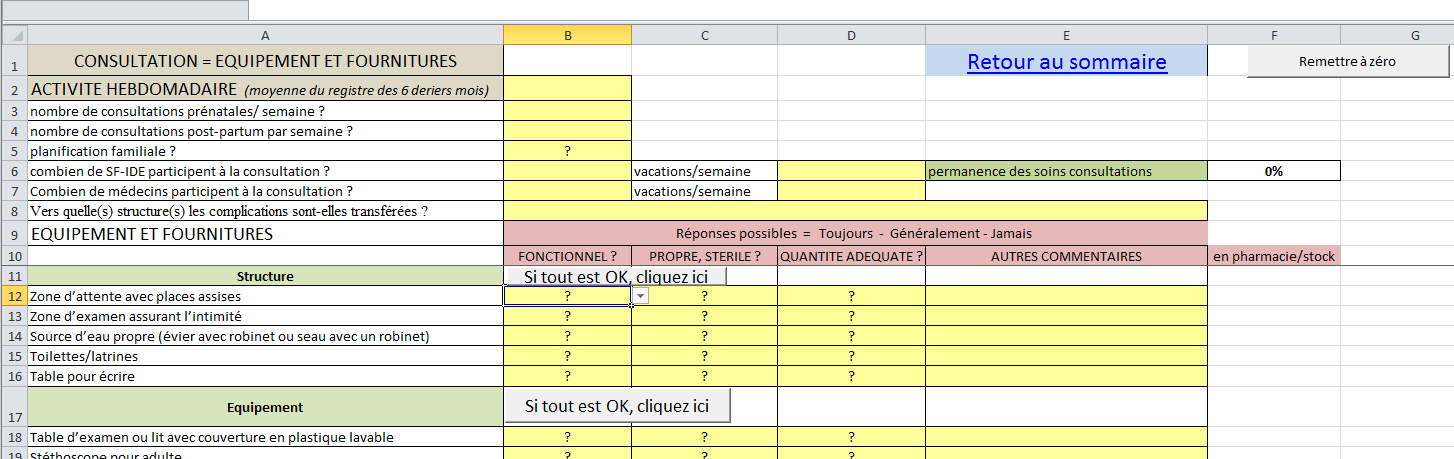 [Speaker Notes: Une autre fonctionnalité utile est la possibilité de remettre à zéro le remplissage pour chaque feuille
Elle apparait dans chaque feuille comme un bouton à cliquer. Un message de confirmation évite les effacements accidentels
L’objectif de cette fonctionnalité est surtout de pouvoir s’entrainer facilement avec le tableur avant l’utilisation définitive. 
Chaque feuille peut être remplie puis effacée autant de fois qu’on souhaite.
Attention, l’effacement est définitif, on ne peut pas revenir en arrière sauf à quitter le classeur sans l’enregistrer (mais toutes les autres modifications sont perdues)]
Onglet "Complications"
[Speaker Notes: Le remplissage de cet onglet nécessite la compilation de la documentation de la structure de santé,

3 fonctions importantes:
s'assurer du bon remplissage des dossiers et des registres
Montrer que cette fonction est importante
Pouvoir fournir des statistiques valides sur les complications et la mortalité maternelle et néo-natale]
Onglet "Fonctions SONU"
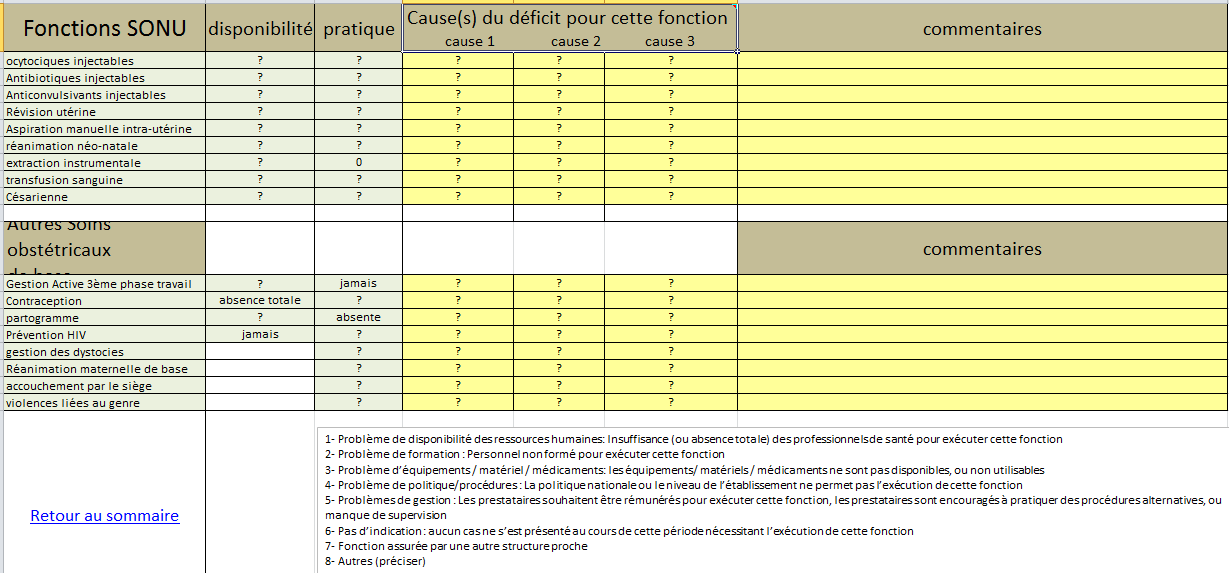 .
[Speaker Notes: Le tableau SONU résume les principales fonctions, il se remplit automatiquement pour la partie de gauche.]
Onglet "Fonctions SONU"
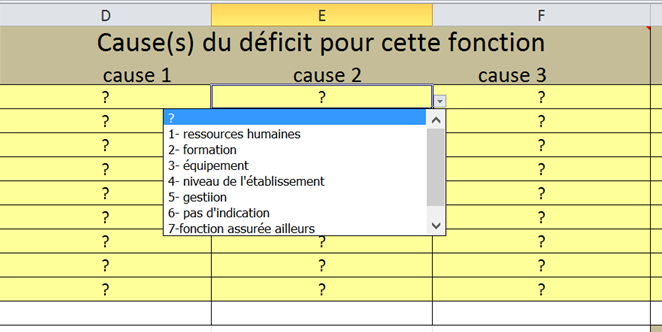 [Speaker Notes: Les cases jaunes sont à remplir, avec une liste déroulante :
1- Problème de disponibilité des ressources humaines: Insuffisance (ou absence totale) des professionnels de santé pour exécuter cette fonction
2- Problème de formation : Personnel non formé pour exécuter cette fonction
3- Problème d’équipements / matériel / médicaments: les équipements/ matériels / médicaments ne sont pas disponibles, ou non utilisables
4- Problème de politique/procédures : La politique nationale ou le niveau de l’établissement ne permet pas l’exécution de cette fonction
5- Problèmes de gestion : Les prestataires souhaitent être rémunérés pour exécuter cette fonction, procédures alternatives, ou manque de supervision
6- Pas d’indication : aucun cas ne s’est présenté au cours de cette période nécessitant l’exécution de cette fonction
7- Autres (préciser)

Les commentaires sont très importants, car cette grille résume les fonctions SONU]
Onglet "Bilan global"
[Speaker Notes: Cet onglet fait le bilan général de la structure de santé
Il doit être discuté lors de la réunion de restitution, et doit faire l'objet d'un consensus des "évaluateurs" et des "évalués".]
Matériel nécessaire
un portable/évaluateur, 
batterie de rechange si possible, 
Version récente d'EXCEL (2016)
exemplaire papier (si panne électrique)
clé USB de sauvegarde 
Un outil SONU sur chaque portable,
[Speaker Notes: Méthodologie pour l’outil d’évaluation SONU
Matériel : 
un ordinateur portable par évaluateur, si possible avec batterie de rechange, un exemplaire papier en cas de panne électrique, et une clé USB de sauvegarde (sauvegarder après chaque utilisation et garder la clé sur soi). 
Chacun ouvre un classeur EXCEL sur son portable]
Qui remplit quoi ?
Chaque évaluateur gère ses feuilles, en rapport avec son domaine d’évaluation, sauf pour le bilan final
GO
GO
GO
SF
SF
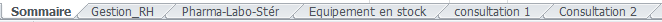 SF
SF
SF
SF
GO
GO
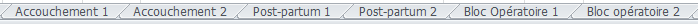 GO+SF
GO
GO
GO+SF
GO
GO+SF
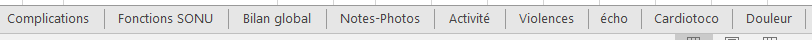 [Speaker Notes: Chaque évaluateur gère les feuilles en rapport avec son domaine d’évaluation, 
Par exemple la SF : accouchement –
le classeur ne sera regroupé qu’en fin de parcours (voir annexes).]
4) Méthodologie pour l’outil SONU
Chronologie:

Pour les parties techniques, débuter par la pharmacie, les stocks et le matériel en réserve
1
2
[Speaker Notes: Pour les parties techniques, débuter par la pharmacie, les stocks et le matériel en réserve (ceci permet de savoir si un équipement qui n’est pas dans les services de soins est en stock)]
4) Méthodologie pour l’outil SONU
Chronologie:

Pour les services de soins :  présence sur place +++
Débuter par salle de W, puis post-partum, puis Cs
1
2
3
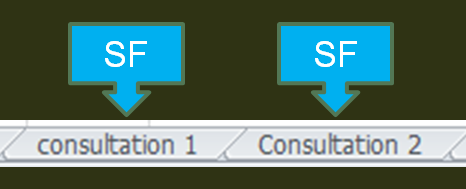 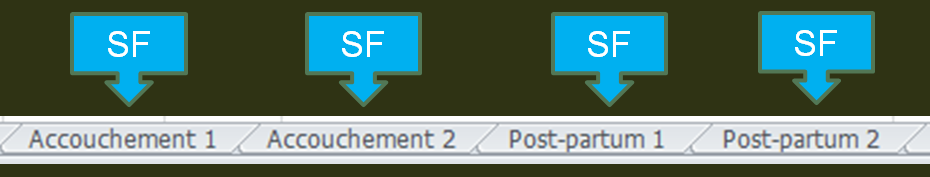 [Speaker Notes: Pour les services de soins : il faut faire beaucoup de présence sur place pour voir le maximum d’actes.
Commencer par la salle de travail, surtout si l’activité est faible, puis le post-partum, puis les consultations]
Comment réunir les classeurs ?
Chaque évaluateur remplit son classeur
NomCentre_GO pour le gynéco
NomCentre_SF pour la sage-femme
Les contenus des classeurs s’implémenteront automatiquement dans le classeur NomCentre_2

Si un item n’est pas documenté dans le classeur NomCentre_GO, il est recherché automatiquement dans le classeur NomCentre_SF, et inversement.  Il est donc possible de se répartir les rôles à la demande.
[Speaker Notes: Le tableur NomCentre_2 recherche les données dans les classeurs GO et SF
Pour les données concernant les GO (Bilan_RH, Pharmacie, Bloc etc..), il va chercher les données d’abord dans le classeur GO puis, si la donnée est absente, dans le classeur SF. 
De façon symétrique, il va chercher les données concernant les SF (Consultations , Accouchement…) dans le classeur SF, puis dans le classeur GO si la donnée est absente]
Comment réunir les classeurs ?
Les classeurs initial (NomCentre_1) et final (NomCentre_2) s’implémentent automatiquement dans le classeur NomCentre_Total
Ce classeur permet de chiffrer les différences entre la visite initiale et la visite finale
Le bilan final et la restitution prendront place après la mission des Plateaux
[Speaker Notes: Le tableur NomCentre_2 recherche les données dans les classeurs GO et SF
Pour les données concernant les GO (Bilan_RH, Pharmacie, Bloc etc..), il va chercher les données d’abord dans le classeur GO puis, si la donnée est absente, dans le classeur SF. 
De façon symétrique, il va chercher les données concernant les SF (Consultations , Accouchement…) dans le classeur SF, puis dans le classeur GO si la donnée est absente]